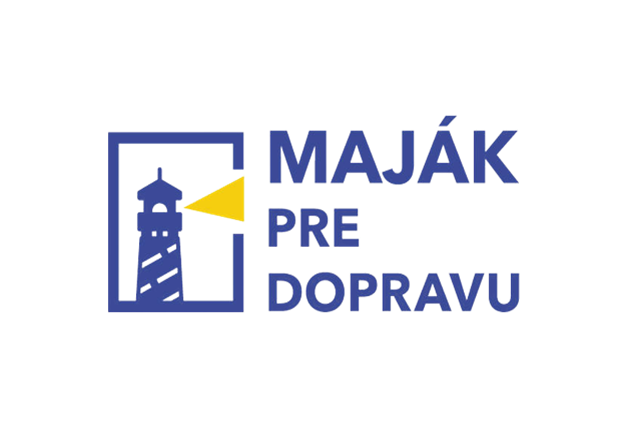 „Za krásami Slovenska"
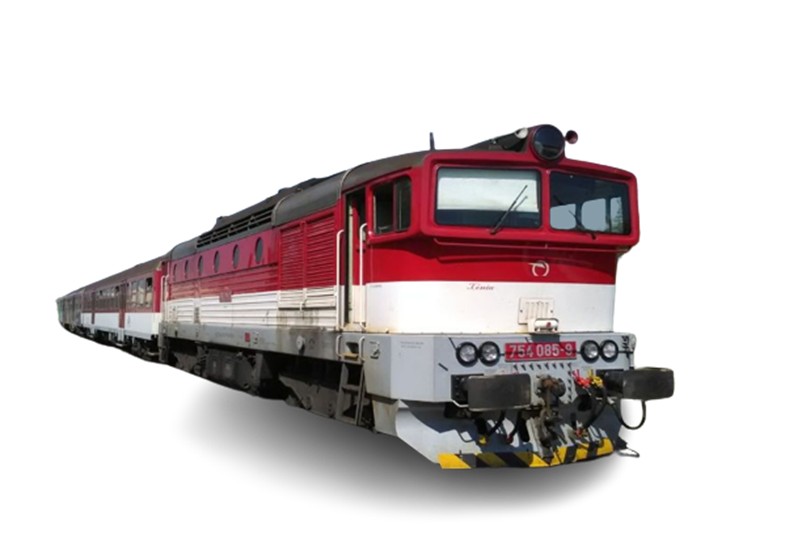 „Aj cesta dlhá 1000km sa začína jedným krokom“
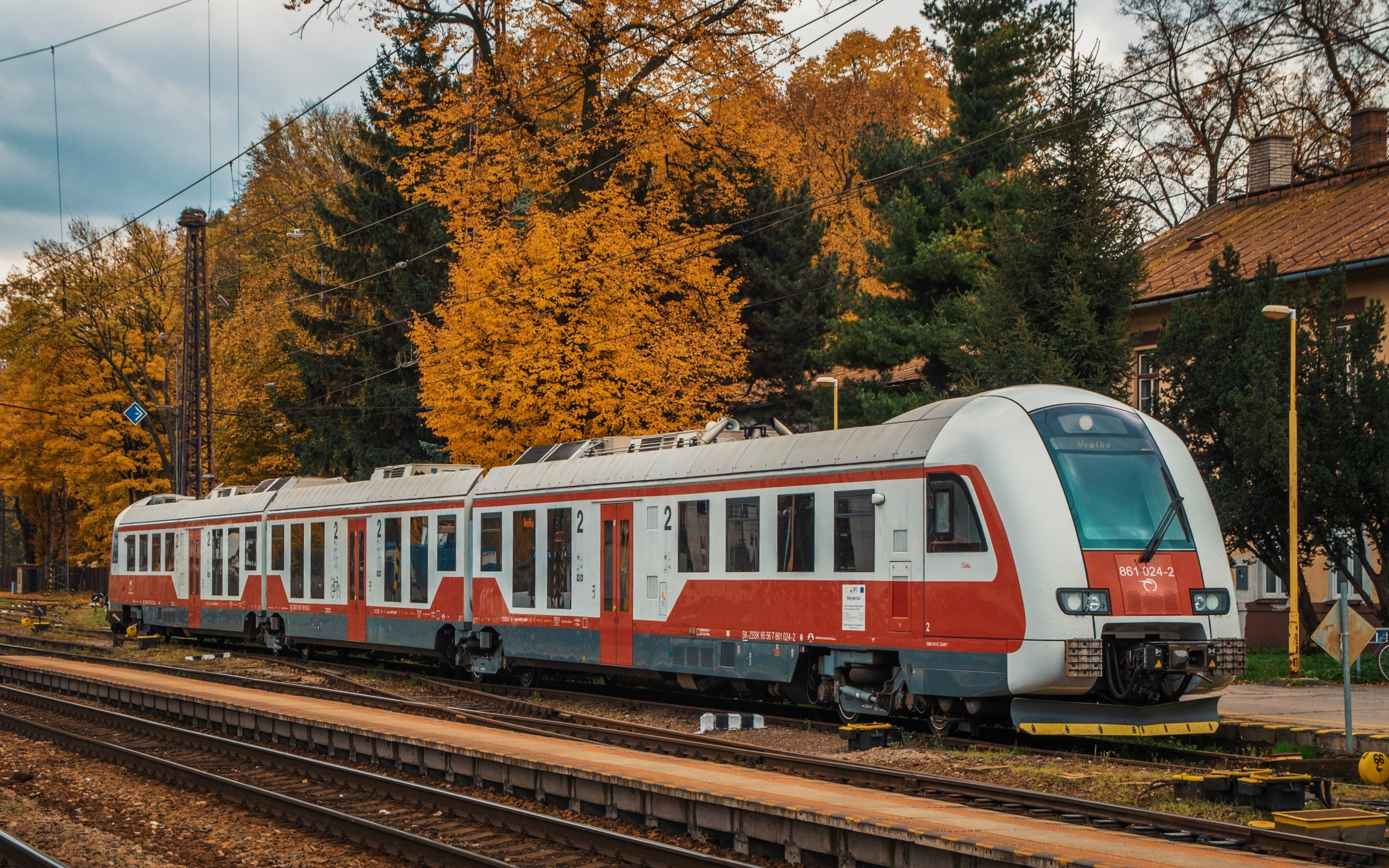 Cieľ
Cieľom našej spoločnej práce je sprevádzkovať pre širokú verejnosť výletný a zároveň turistický vlak.

Navrhli sme vlak, ktorý by premával na trati Košice – Prešov-Kapušany-Hanušovce n/Topľou - Vranov n/T – Sečovce - Trebišov a Košice, kde je prístup k turistickým destináciám náročný, obtiažny a aj z tohto dôvodu je využitie cestovného ruchu veľmi slabé.
Na trati by premávala motorová nízkopodlažná jednotka 861.
Cestovný poriadok
Cenník:

Okružná cesta:
Základný:                                                                                                                                                       7,82 €
Zľavnený (bez preukazu):                                                                                                                               3,91 €
ISIC, železničný preukaz:                                                                                                                               0,00 €
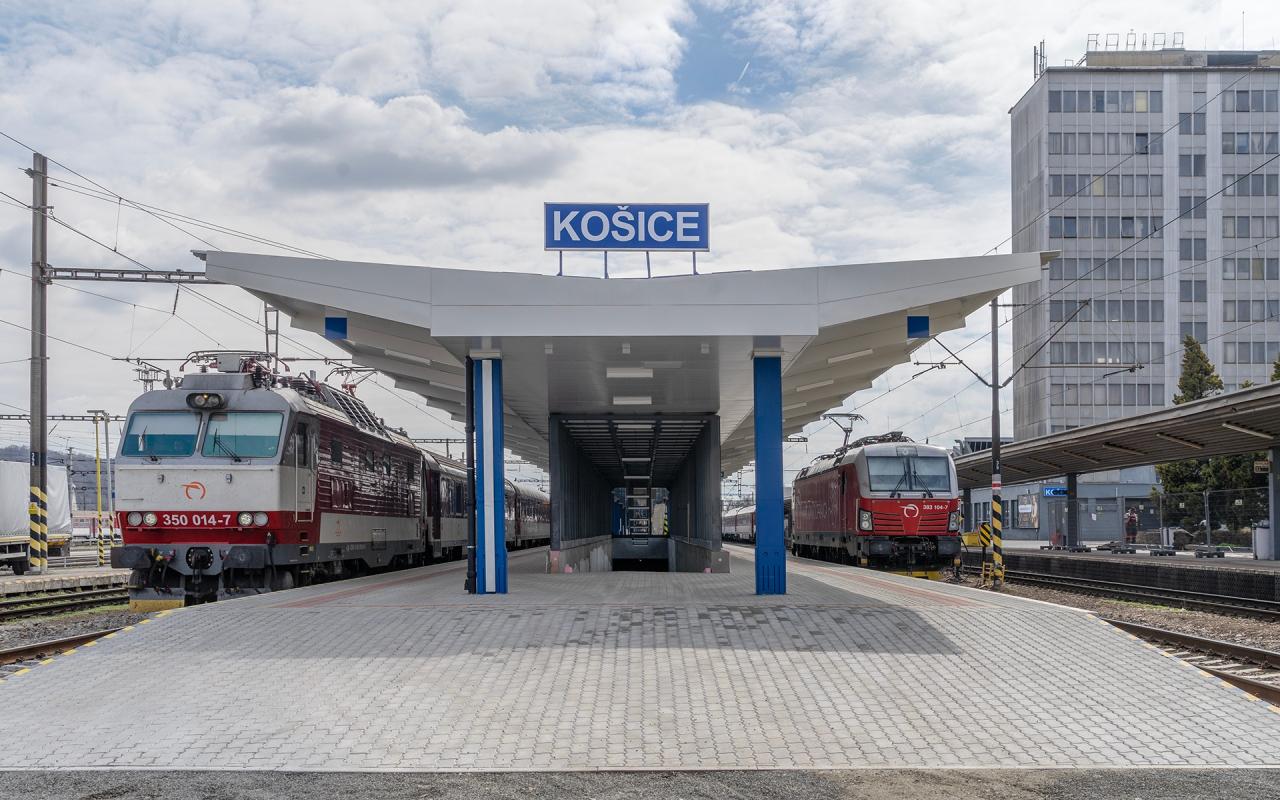 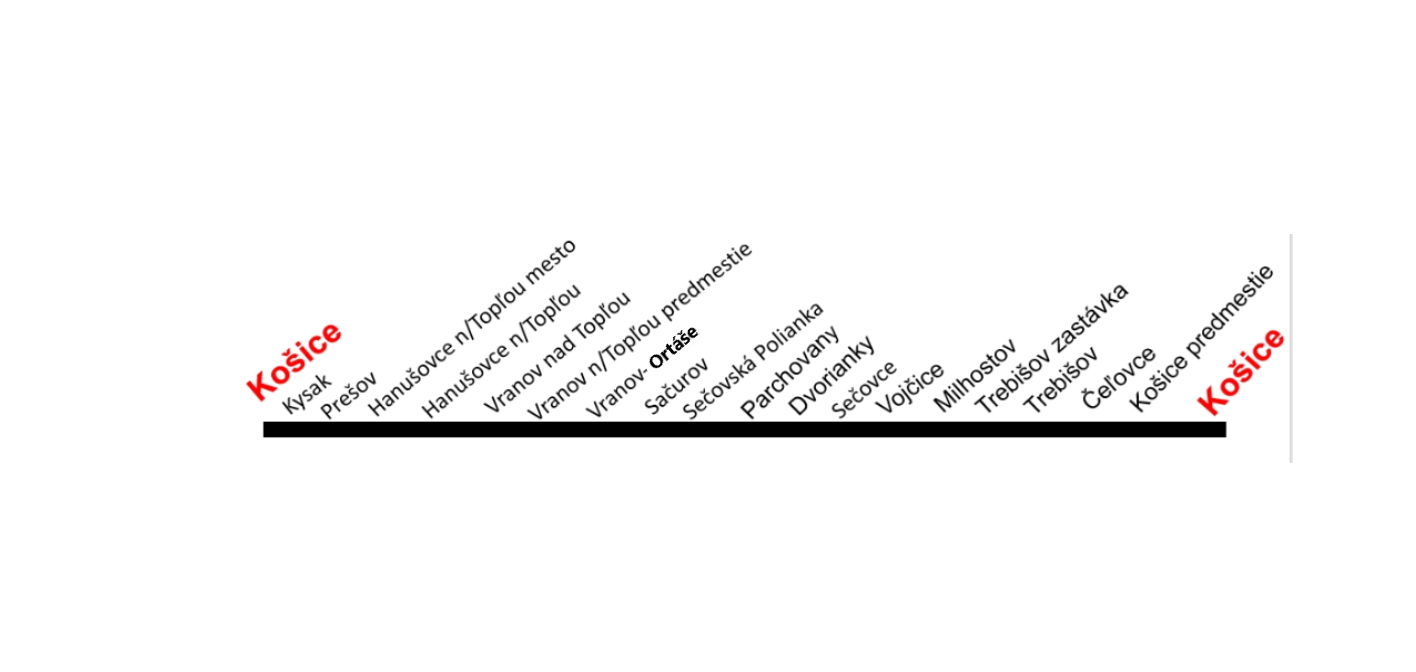 Pamiatky a turistické atrakcie
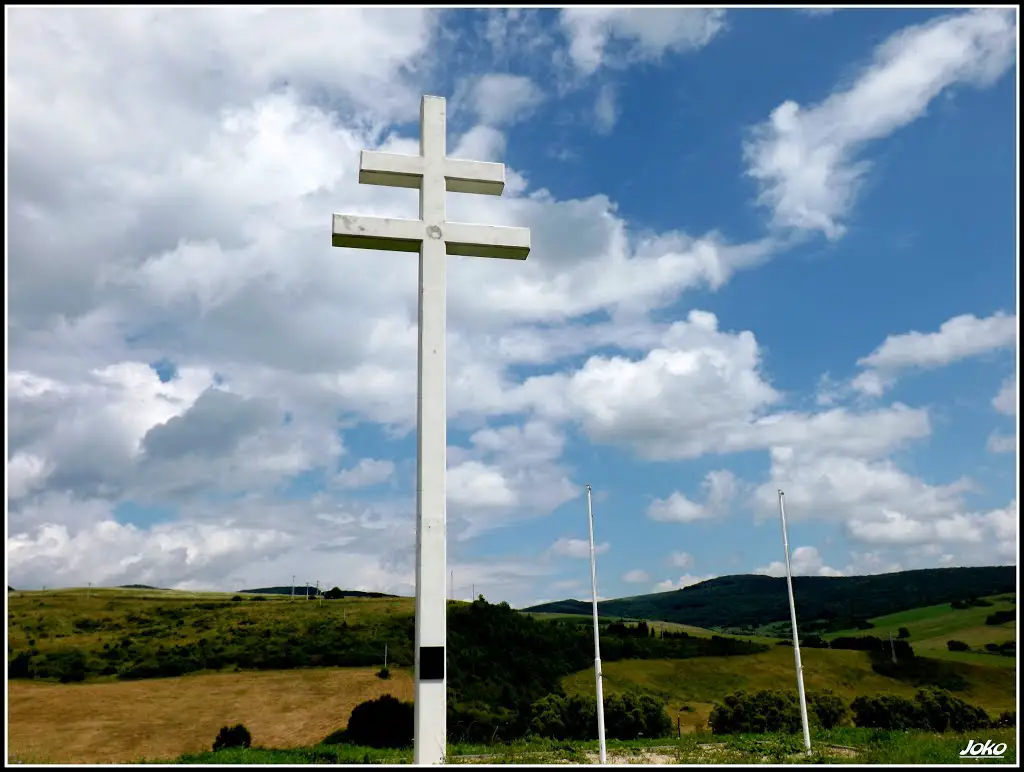 Kapušiansky Hrad
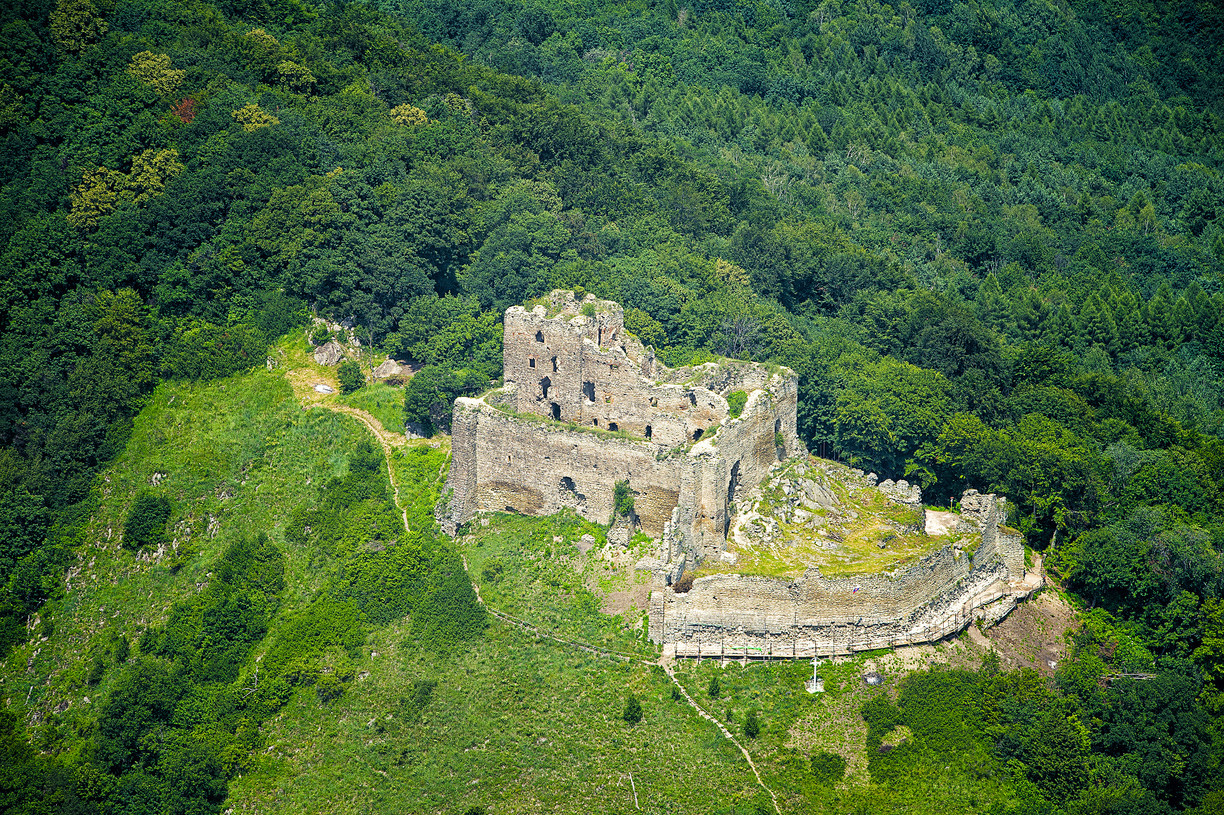 Hanušovský viadukt
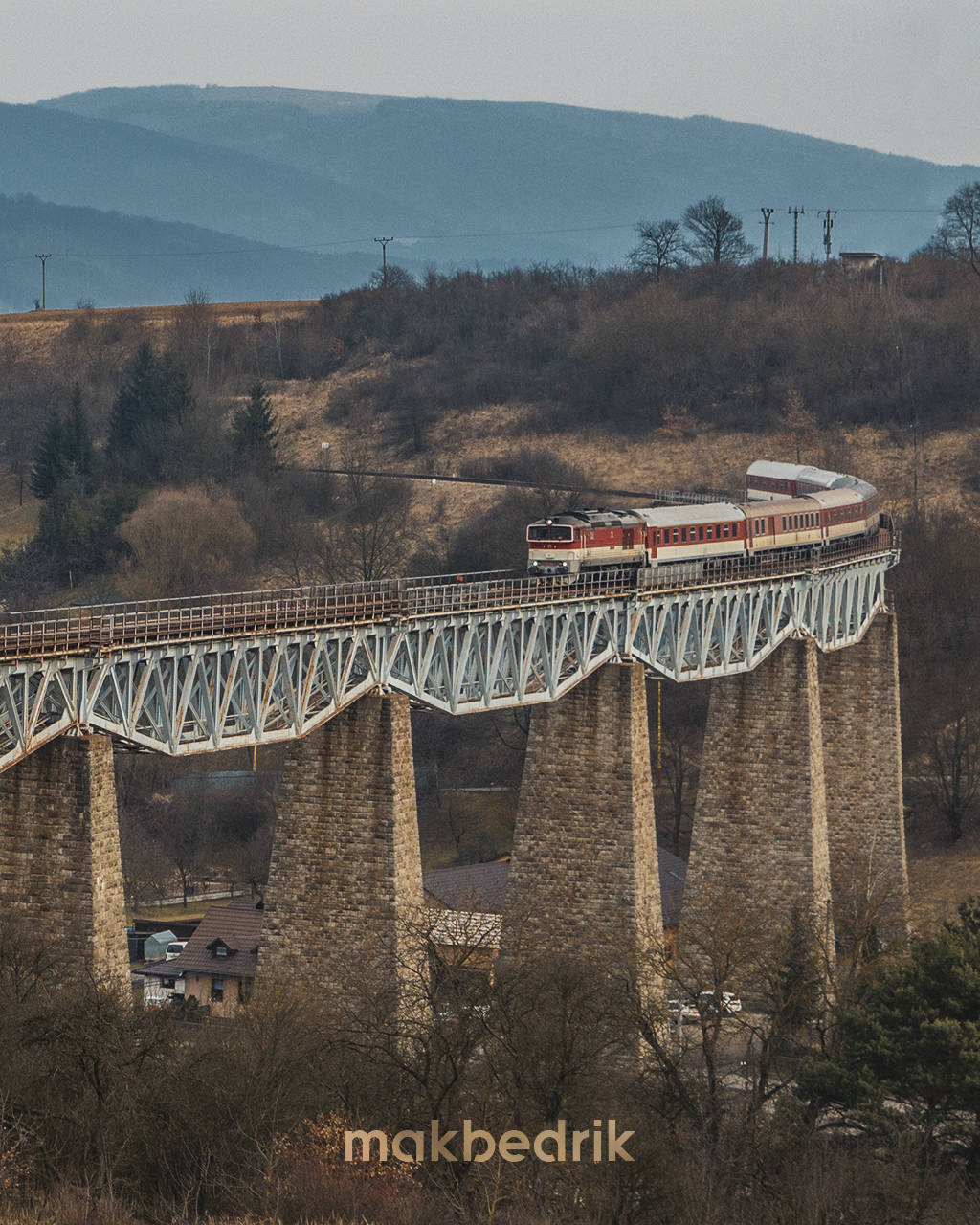 Dvojkríž v pavlovciach
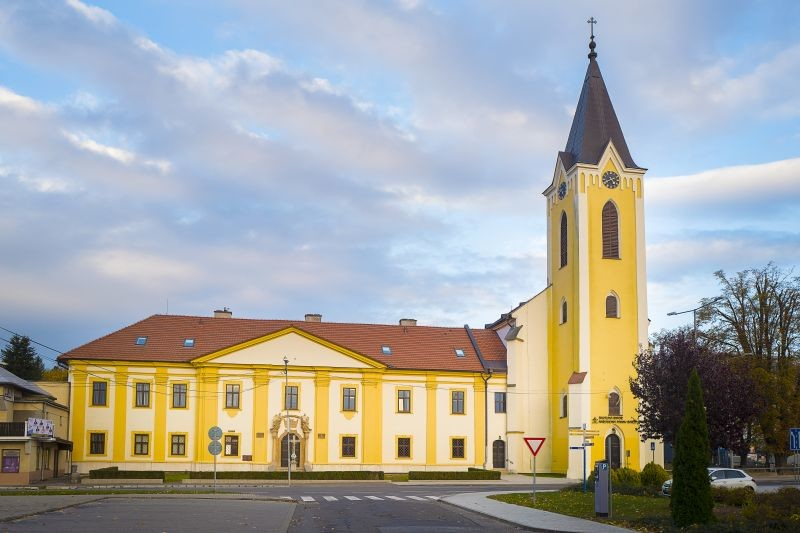 Bazilika Minor
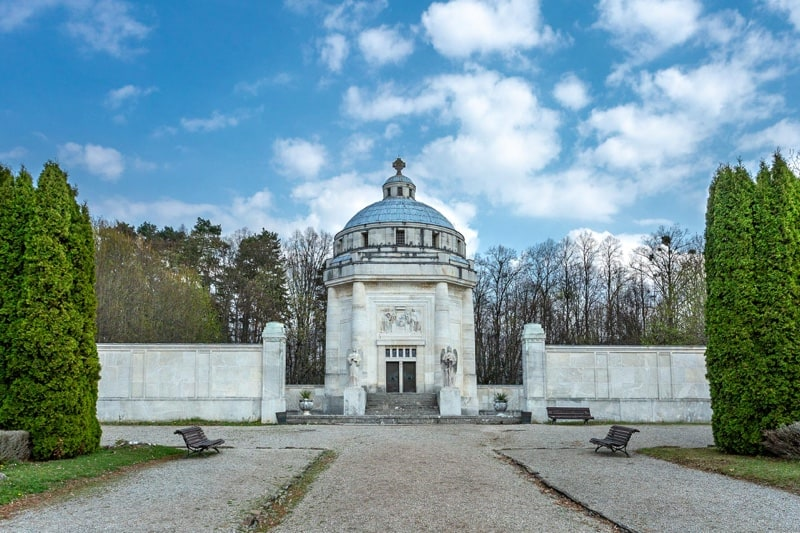 Mauzóleum Andrássyovcov
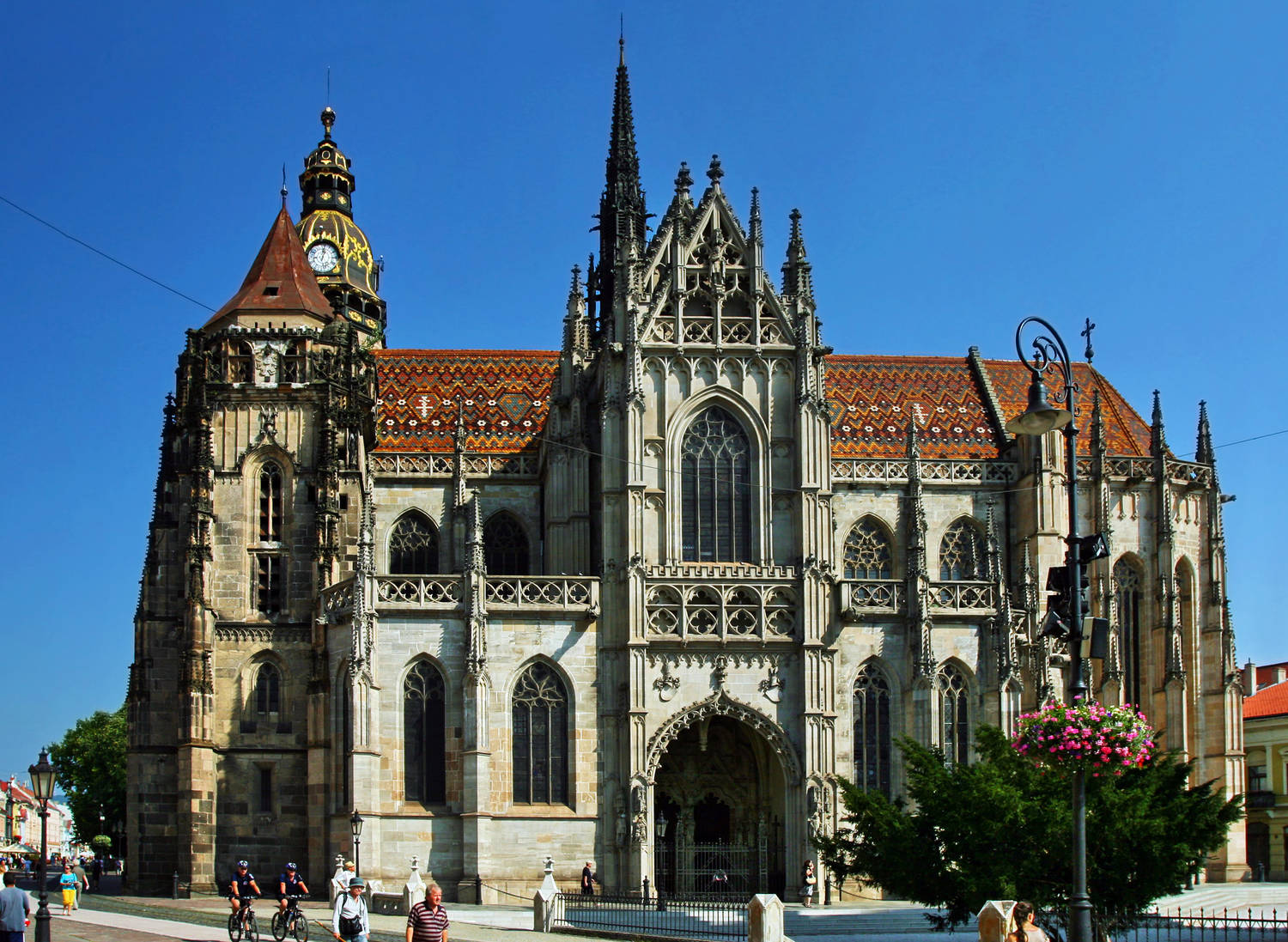 Dóm sv. Alžbety
Naša web stránka
ITINERÁR ZÁJAZDU NÁJDETE NA NAŠEJ STRÁNKE
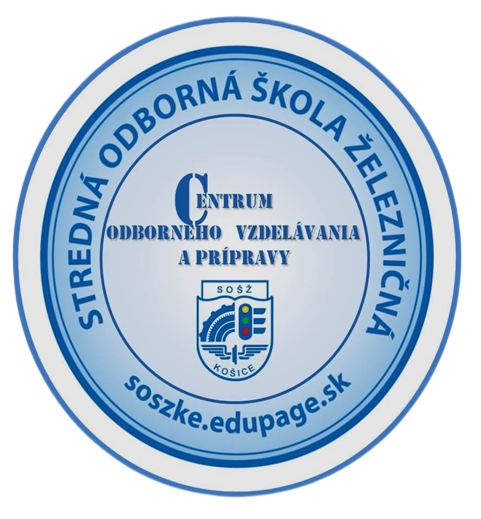 Ďakujeme 
za pozornosť!
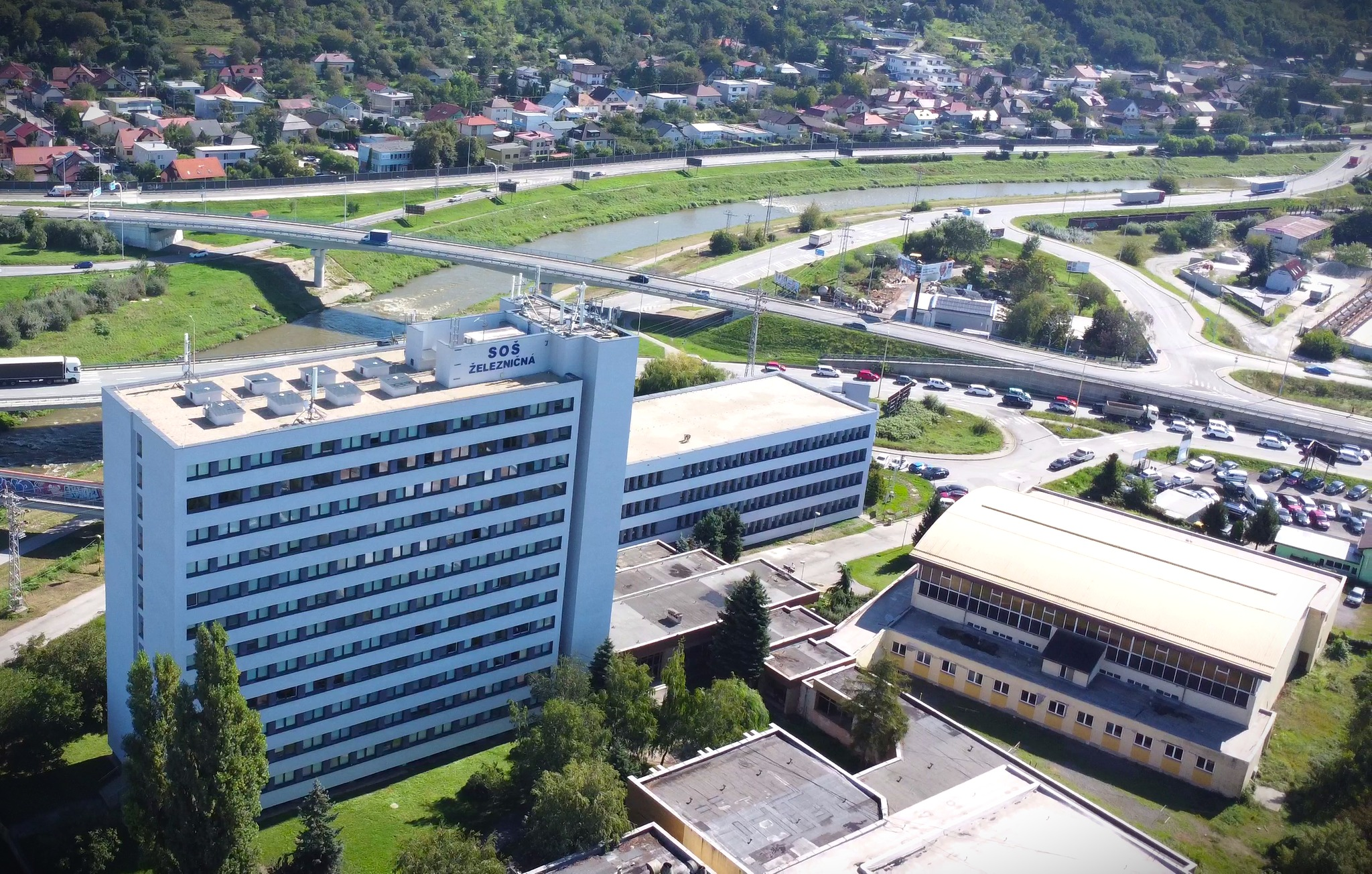